L’appareil vasculaire2023
JOST Ludovic, Infirmier en Pratique Avancée (IPA), mention PCS-PPC
Président de l’Equipe de Soins Primaires (ESP) de la Zorn
Cabinet de cardiologie de Hochfelden
1 – Structure

2 – Différentes parties

3 – Propriétés physiologiques

4 – Régulation thermique
SOMMAIRE
1
Système cardiovasculaire

 Artères et artérioles

 Capillaires

 Veinules et veines
1 – Structure
2
Système cardiovasculaire
Voies de transport du dioxygène et des nutriments, permettant l’évacuation du dioxyde de carbone et des déchets.

 Deux grands systèmes : les circulations systémique et pulmonaire.

 Les poumons permettent au cœur d’envoyer du sang oxygéné dans le reste de l’organisme, qui revient ensuite aux poumons évacuer les déchets et le CO2, et se charge en O2 avant de revenir au cœur, etc…
3
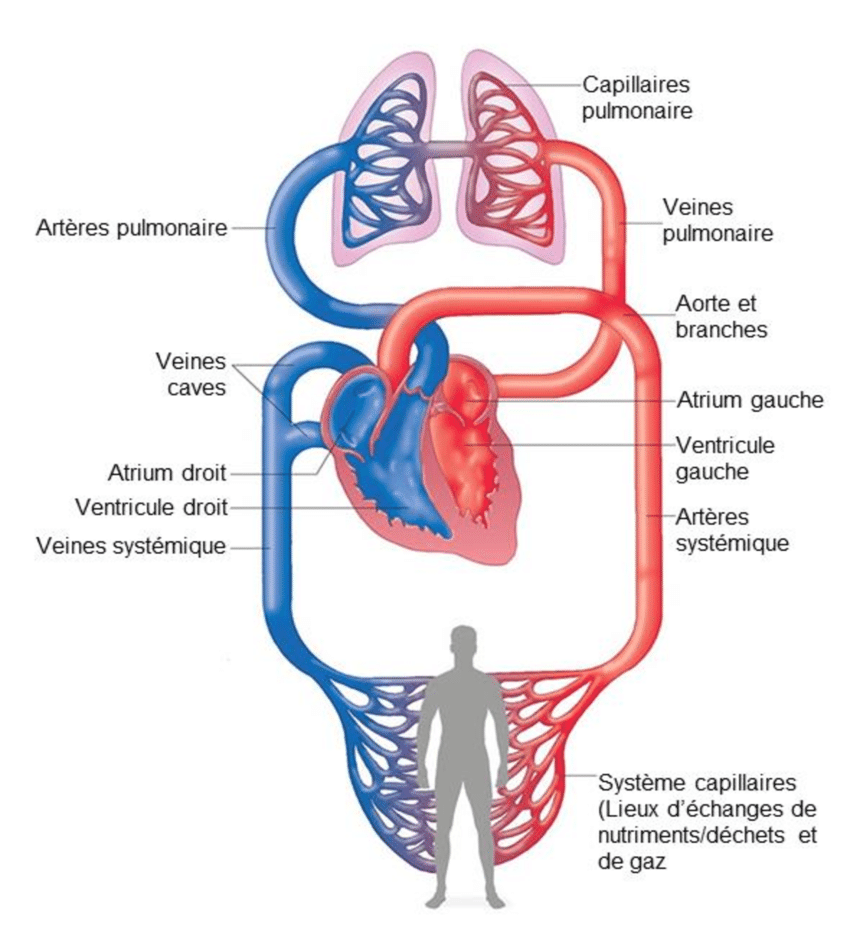 4
Artères et artérioles
Paroi artérielle : 3 couches autour de la cavité intravasculaire (lumière artérielle).

 Intima : endothélium vasculaire (épithélium pavimenteux monocouche) + membrane élastique de tissu conjonctif

 Média : musculature lisse + fibre élastique ; couche la plus résistante.

 Adventice : tissu conjonctif + fibre élastique (+ vaisseaux + nerfs pour les artères de gros calibre).
5
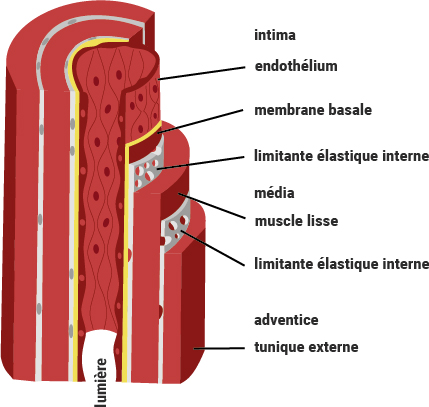 6
Artères et artérioles
Vaisseaux capacitifs : artères centrales, de gros calibre (prédominance élastique).
 Rôle : conversion débit discontinu pulsé -> débit continu (fonction Windkessel).
 Mécanisme : 	distension artérielle lors de la systole = baisse du débit.
		compression linéaire lors de la diastole = augmentation du débit.

 Vaisseaux résistifs : artères périphériques, de calibre réduit (prédominance musculaire).
 Rôle : organisation de la distribution sanguine.
 Mécanisme :	vasoconstriction = baisse du débit.
		vasodilatation = augmentation du débit.
7
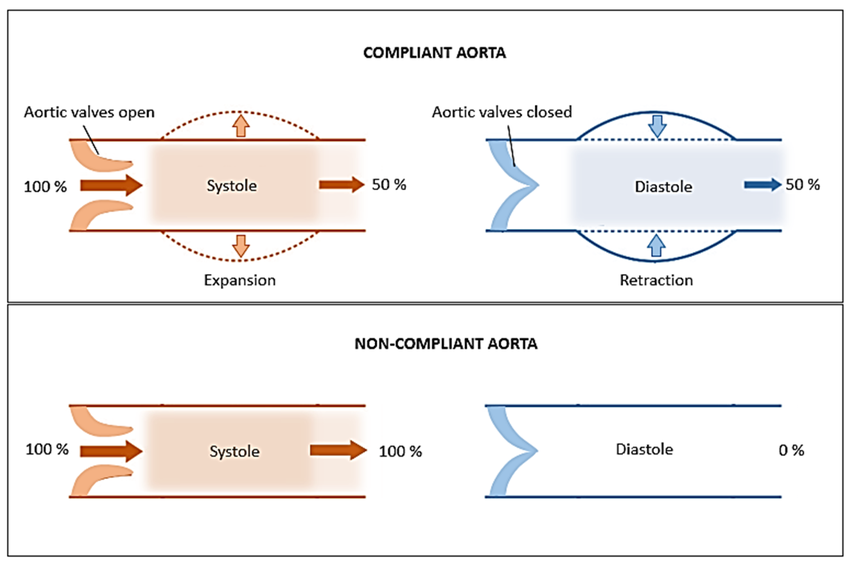 8
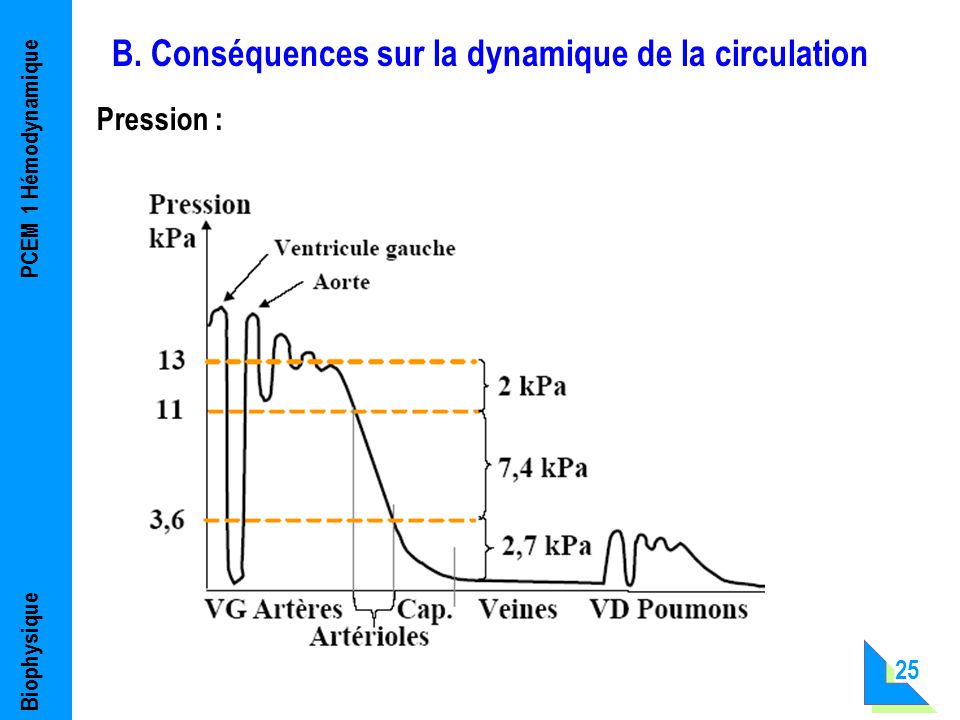 9
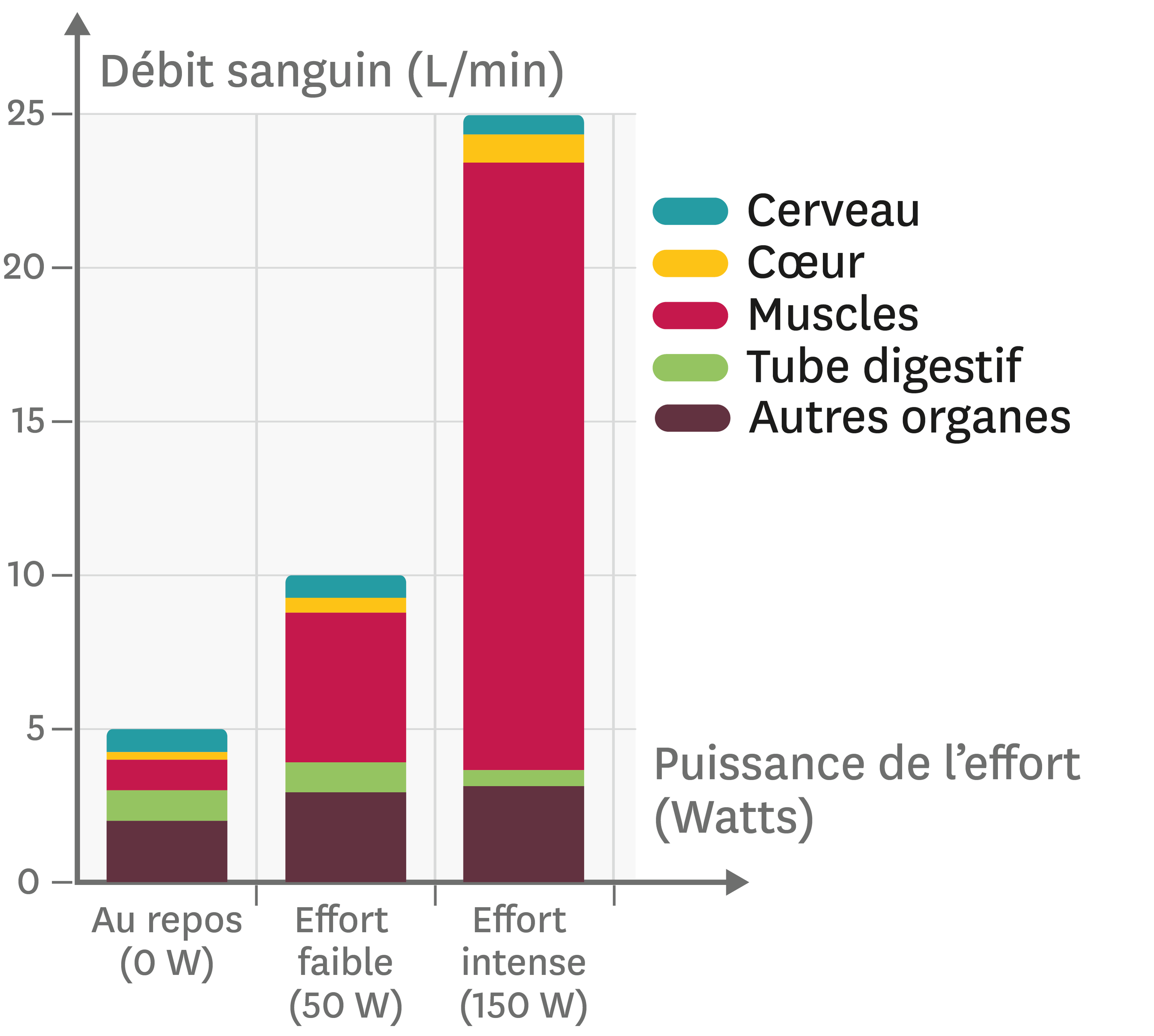 10
Capillaires
Connexion vasculaire entre les artères et les veines, constituée d’une seule couche endothéliale.

 Répartition hétérogène dans l’organisme : en grand nombre dans les muscles ou les reins, ils sont absents dans la cornée, les valves cardiaques, les cartilages, l’épiderme, …

 Constitue la plus large surface de l’organisme (en coupe).

 Débit sanguin faible, afin de permettre les échanges avec les tissus (par phénomène de diffusion).
11
Capillaires
Echange selon des gradients de concentration entre tissus et capillaires.

 Pression hydrostatique : exercée par le sang contre les parois capillaires.

 Pression osmotique (ou oncotique) : exercée par le milieu interstitiel.

 Capillaires artériels : PH > PO = passage d’environ 20 L/j de plasma des capillaires vers les tissus.

 Capillaires veineux : PH < PO = passages d’environ 18 L/j de plasma des tissus vers les capillaires.
12
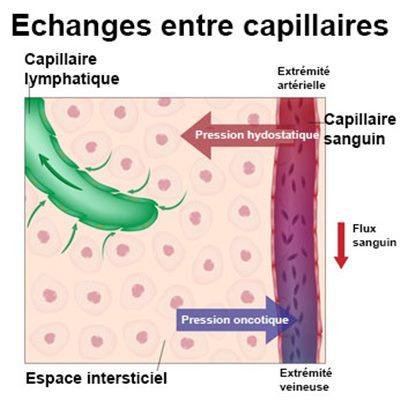 13
Capillaires
Différentiel de 2 L, non réabsorbés.

 Collectés sous forme de lymphe, via les vaisseaux lymphatiques.

 Système lymphatique = station d’épuration (germes, substances, …).

 Après filtration, ces 2 L sont réinjectés dans l’appareil vasculaire.
14
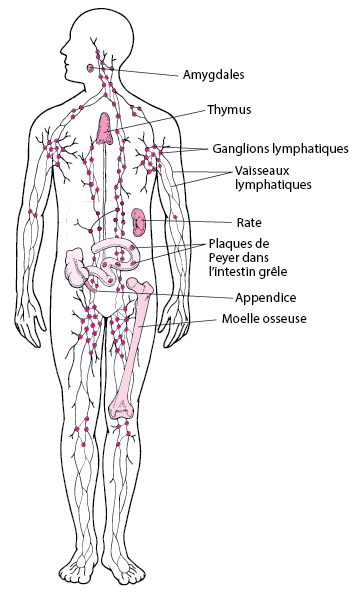 15
Veinules et veines
Capillaires -> veinules -> veines -> veines caves -> hémicœur droit.

 Répartition du volume sanguin : 1/3 dans les artères – 2/3 dans les veines !

 Veines = vaisseaux capacitifs (fonction de stockage, avec redistribution selon les besoins).

 Exemple : choc hypovolémique -> surélévation des membres inférieurs (position de Trendelnburg) -> utilisation du sang stocké par augmentation du retour veineux -> augmentation de la précharge cardiaque + volume d’éjection = lutte contre le choc hypovolémique.
16
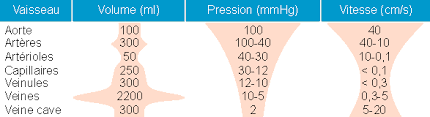 17
Veinules et veines
Réseau veineux = système basse pression = paroi plus fine.

 Intima : épithélium endothélial non lisse, disposant de valvules anti-retour (avec renfort de la musculature squelettique adjacente = fonction pompe musculaire).

 Média : couche musculaire très fine.

 Adventice : épaisseur supérieure à celle des artères.
18
Artères de la circulation systémique

 Système porte

 Veines de la circulation systémique

 Circulation pulmonaire
2 – Différentes parties
19
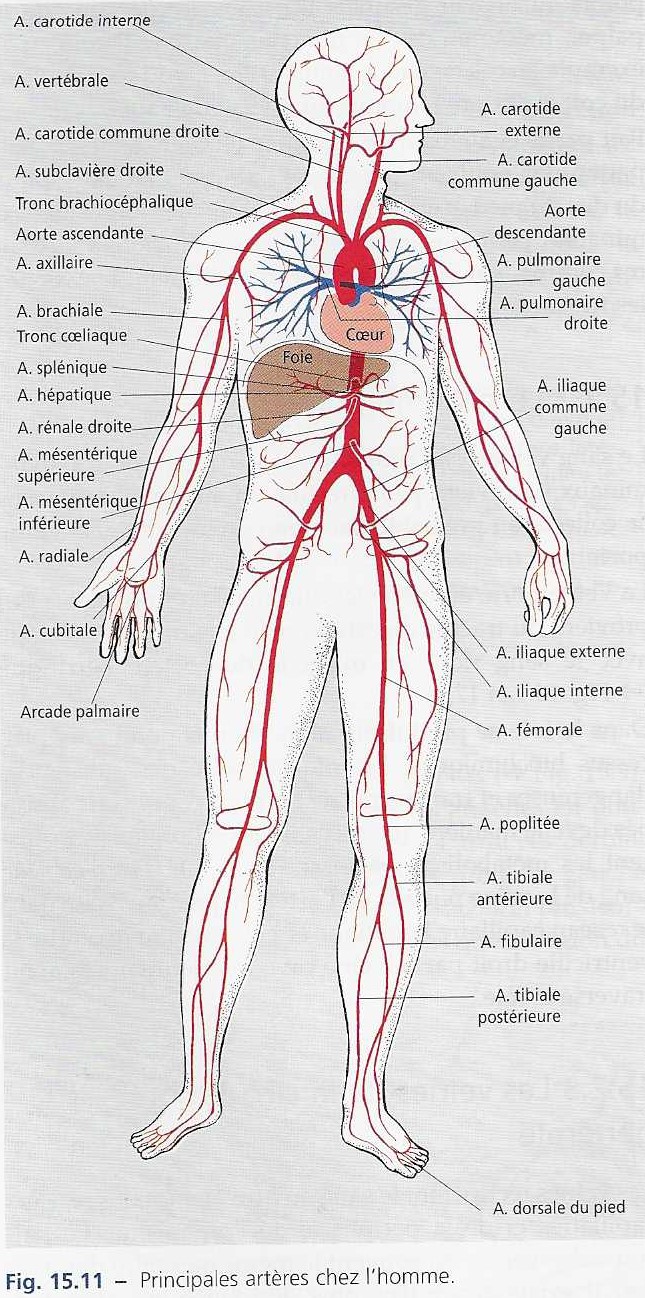 20
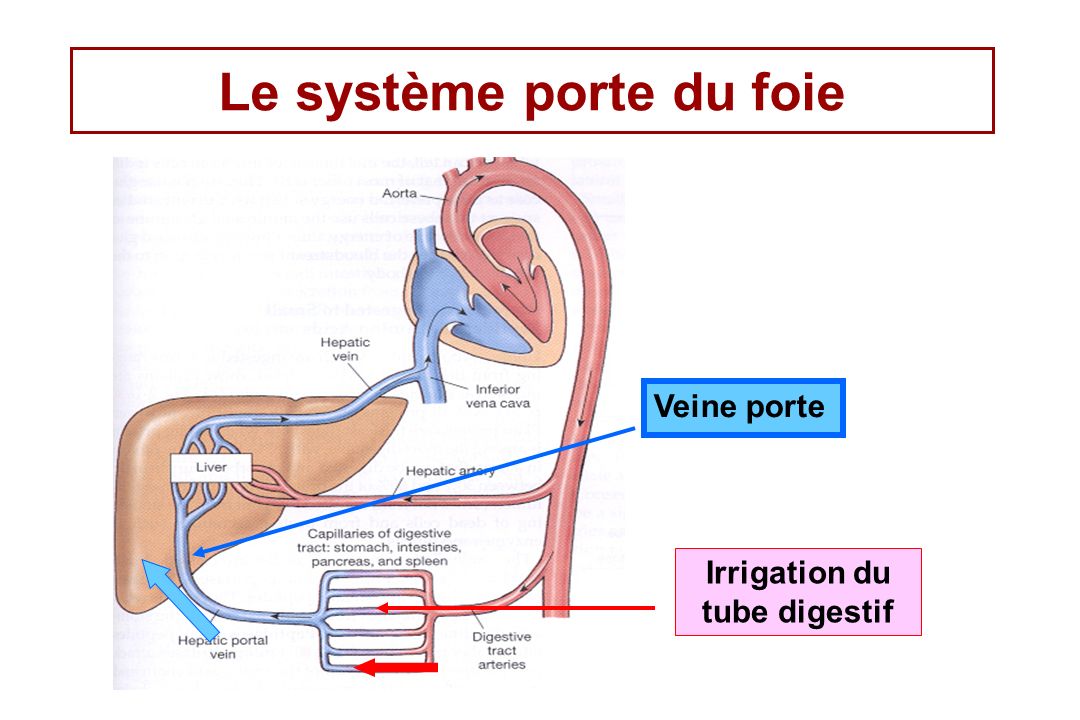 21
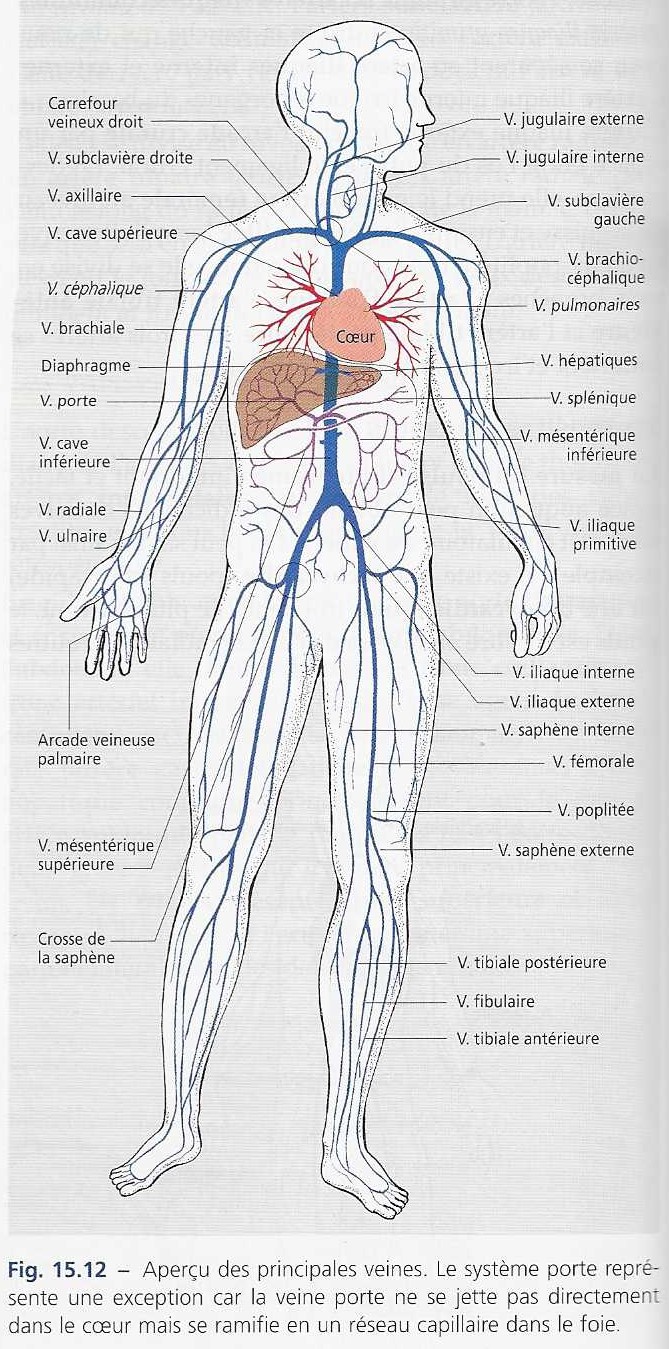 22
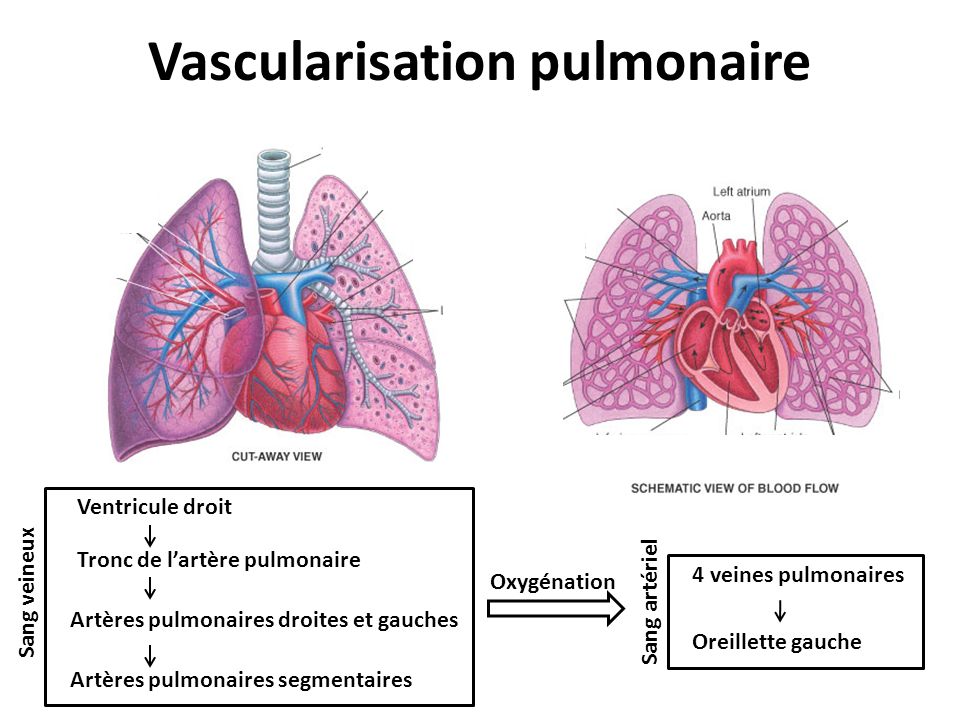 23
Flux sanguin

 Pression artérielle

 Résistances vasculaires

 Distribution sanguine et régulation locale

 Régulation de la pression artérielle
3 – Propriétés physiologiques
24
Flux sanguin
Présence d’un flux sanguin = présence d’un gradient de pression.
PRESSION ELEVEE -> FLUX -> PRESSION FAIBLE
 Origine du gradient de pression : pompe cardiaque.
Battement cardiaque = augmentation de la pression.

 Déterminants de la vitesse du flux : pression artérielle + résistance + section vasculaire.

 Repères : artères (20 cm/s), capillaires (0,05 cm/s), veines (12 cm/s).
25
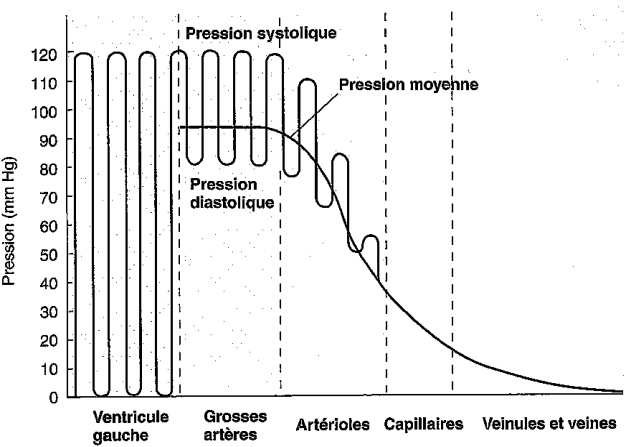 26
Pression artérielle
Contraction cardiaque = pression artérielle systolique PAS (environ 120 millimètres de mercure).

 Relaxation cardiaque = pression artérielle diastolique PAD (environ 80 mmHg).

 Différentiel = amplitude tensionnelle AT (120 – 80 = 40 mmHg).

 Le différentiel permet de calculer la pression artérielle moyenne PAM : PAD + 1/3 AT (80 + 13 = 103 mmHg).
27
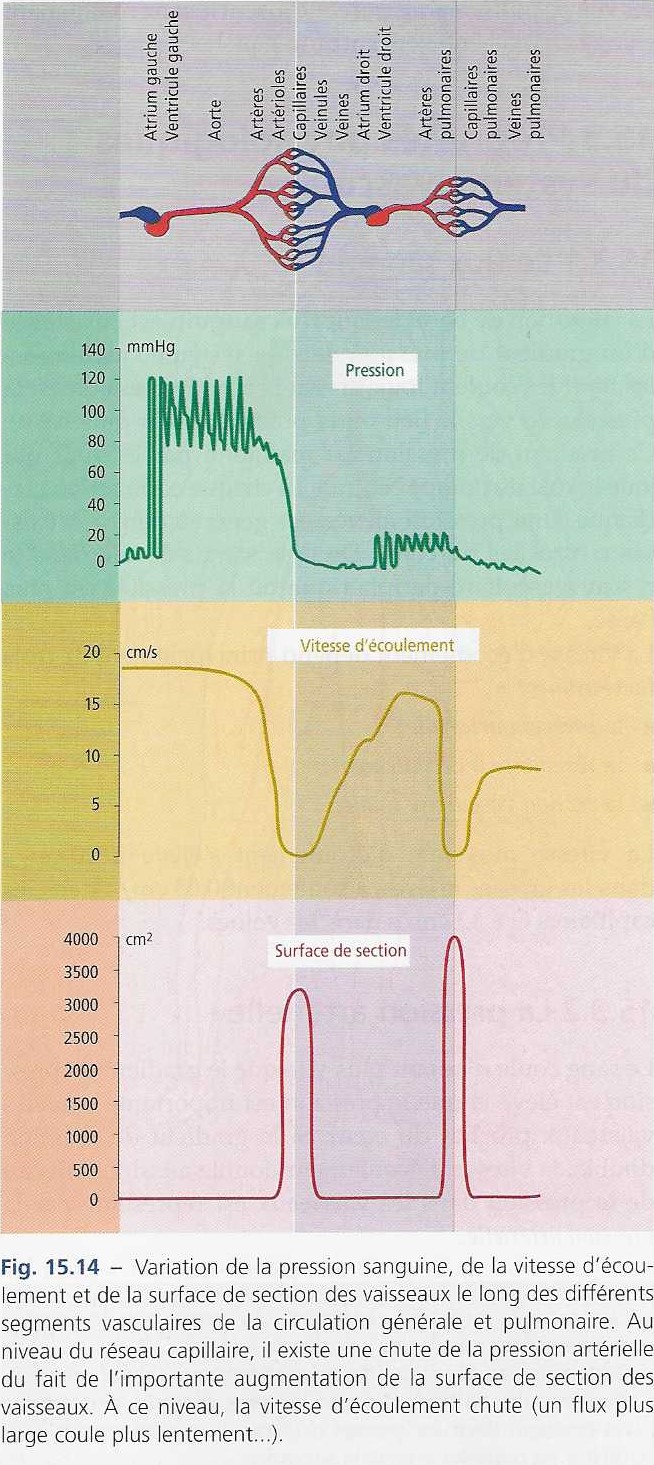 28
Pression artérielle
Déterminants de la pression artérielle :

 Débit cardiaque (ml/min) : quantité de sang éjecté par le cœur et par minute.
Au repos, D = 5 000 ml/min.

 Volume sanguin, ou volémie (L) : quantité de sang présent dans le réseau vasculaire.
Adulte sain, V = 5 L.

 Résistances périphériques (R).
29
Résistances vasculaires
30
Distribution sanguine et régulation locale
Variation à la gravité, aux besoins (repos VS effort), aux organes (cerveau VS muscles), …

 Distribution sélective aux organes : 	alimentation = activation du tube digestif
					exercice physique = activation des muscles + 						inactivation fonction d’élimination …

 Phénomène assuré par les artérioles (vasoconstriction/vasodilation).

 Si toutes les artérioles sont ouvertes : 20 L de sang nécessaires pour maintenir pression artérielle !
31
Distribution sanguine et régulation locale
32
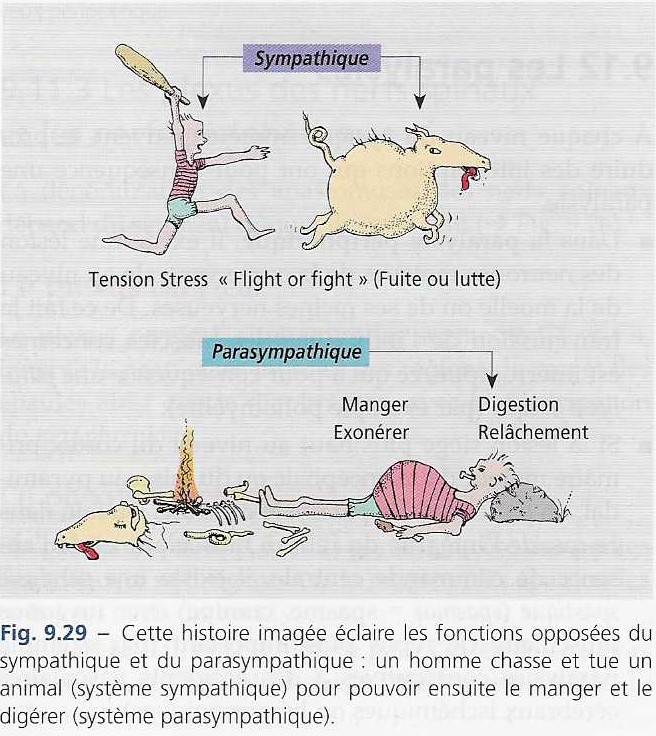 33
Régulation de la pression artérielle
Voie rapide : barorécepteurs.

 Action en quelques secondes.

 Le principal : réflexe sinocarotidien.
Hypotension -> stimulation sympathique -> ↗ fréquence +/- vasoconstriction (peau, rein, tube digestif).

 Mais aussi : récepteur atrial de l’étirement.
Couché -> assis -> stase sanguine membres inférieurs -> ↘ retour veineux atrium droit -> ↘ débit               -> ↗ fréquence +/- vasoconstriction.

 Ralentissement de ces réflexes chez les personnes âgées = dysrégulation orthostatique.
34
Régulation de la pression artérielle
Voie intermédiaire : système rénine-angiotensine-aldostérone.

 Le principal système.

 Hypotension/sténose artérielle rénale -> ↘ débit artériel rénal -> ↗ production de rénine
-> ↗ production d’angiotensine II.

 L’angiotensine II est un puissant vasoconstricteur.

 Angiotensinogène (foie) -> angiotensine I (précurseur inactif) -> Angiotensine II (substance active).

 C’est l’enzyme de conversion (poumon) qui assure la conversion de AI en AII.
35
Régulation de la pression artérielle
Voie longue : reins !

 HTA -> ↘ hormone antidiurétique (ADH) par l’hypothalamus -> ↗ élimination rénale en inversement.

 hTA -> ↗ système rénine-angiotensine-aldostérone -> ↗ réabsorption sodique -> ↘ élimination urinaire.

 Surcharge volémique -> ↗ facteur natriurétique atrial (ANP) + peptide natriurétique de type B (BNP)
-> ↗ élimination urinaire.
36
Température corporelle normale

 Production et transport de chaleur

 Circuit de régulation thermique

 Adaptation thermique
4 – Régulation thermique
37
Température corporelle normale
Autour de 37 °C, +/- 0,5 °C, pourquoi ?

 T° > 41,5 °C : destructions des protéines enzymatiques.

 T °C < 35 °C : inhibitions des réactions enzymatiques.

 Valeur minimale la nuit vers 3h, valeur maximale en fin d’après-midi vers 18h.

 Organes nécessitants une température constante : foie, rate, reins, moelle spinale et cerveau.
38
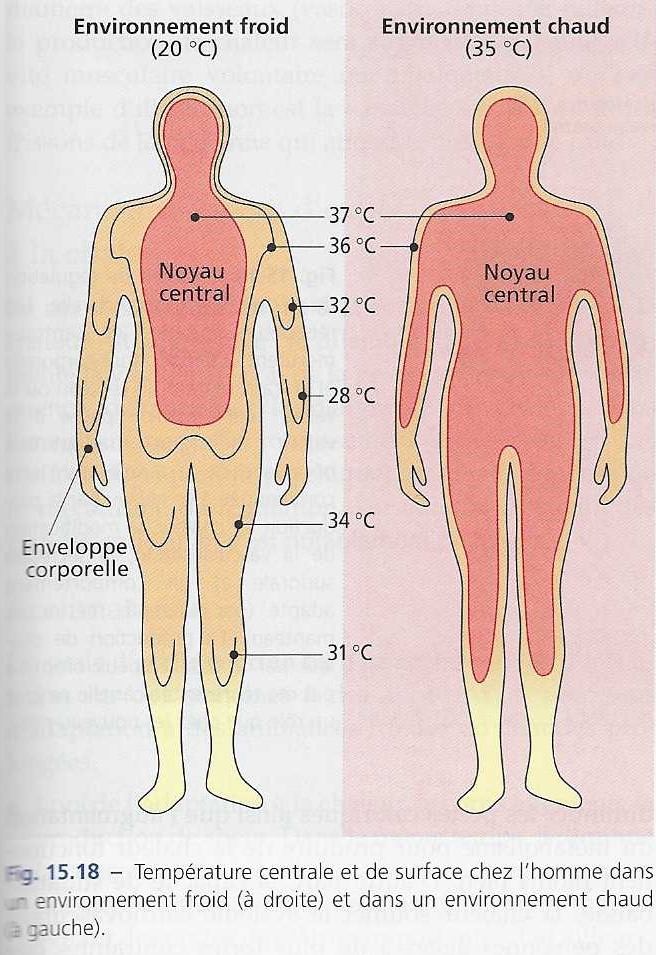 39
Production et transport de chaleur
Production : métabolisme des organes, activité musculaire volontaire/involontaire.

 Transport :

 Convection : évacuation dans le sang/air.

 Conduction : évacuation dans les tissus voisins.

 Irradiation : évacuation du rayonnement infrarouge (électromagnétique).

 Evaporation : évacuation par transpiration.
40
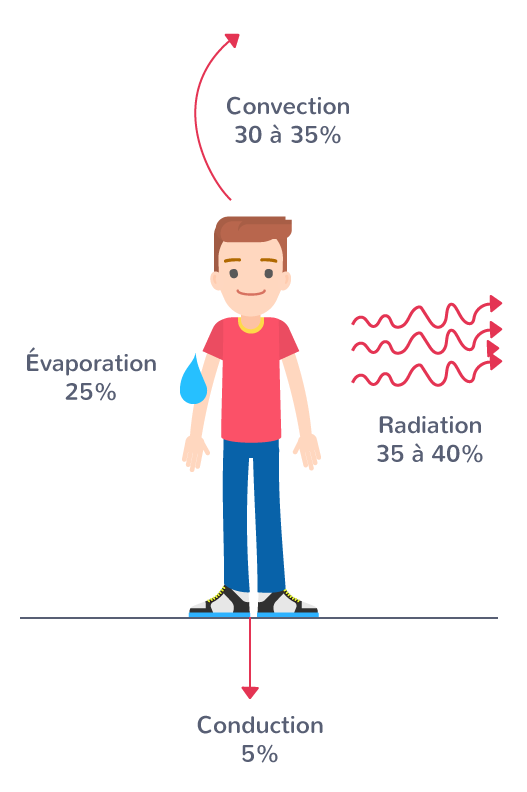 41
Circuit de régulation thermique
Thermorécepteurs (« thermostat ») : chaud et froid.

 Transmission à l’hypothalamus (« régulation »). Modification selon « consigne d’ambiance ».

 Moyens de régulation : muscles striés squelettiques, peau, sudation, comportement.
42
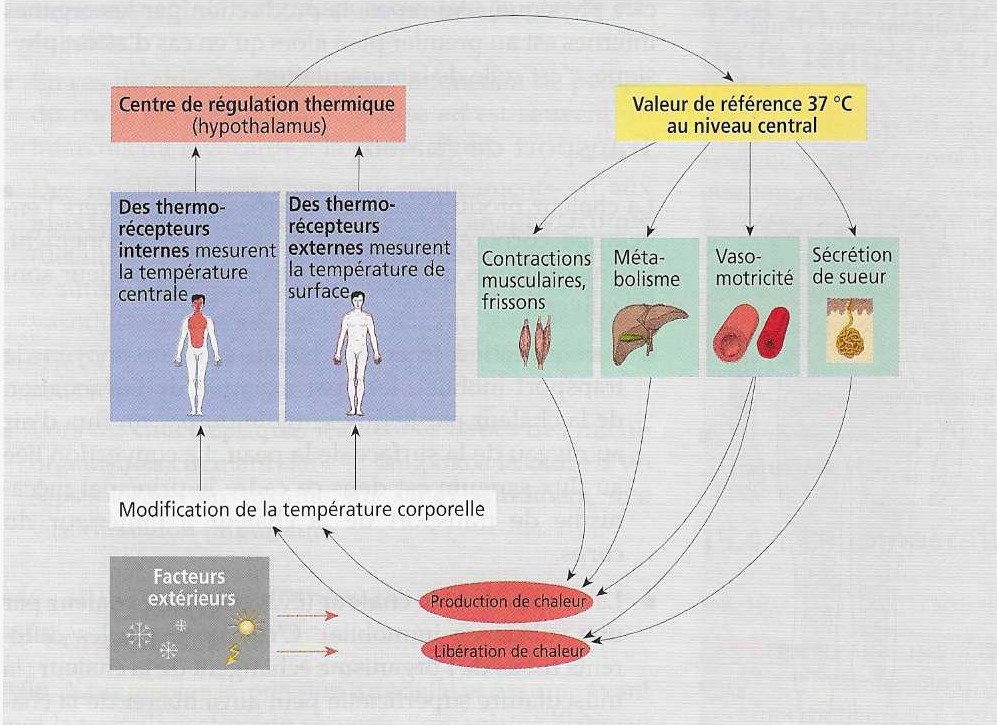 43
Merci pour votre attention
DES questions ?
44